Русский   язык
9
класс
Тема

 
Двоеточие  в  бессоюзном   сложном    предложении.
(Окончание).
[Speaker Notes: 11]
Цель урока:  формирование умений устанавливать смысловые отношения между частями бессоюзного сложного предложения, определять интонационные особенности этих предложений и на этом основании верно выбирать знак препинания.
БСП – это такое сложное предложение, части которого связаны между собой без помощи союзов.
Знак между частями БСП зависит от смысловых отношений между ними.

      Эти отношения не такие явные, как в союзных предложениях, где они выражаются союзами.
Как  выяснить,   в каких  отношениях   по смыслу  находятся простые предложения в БСП?
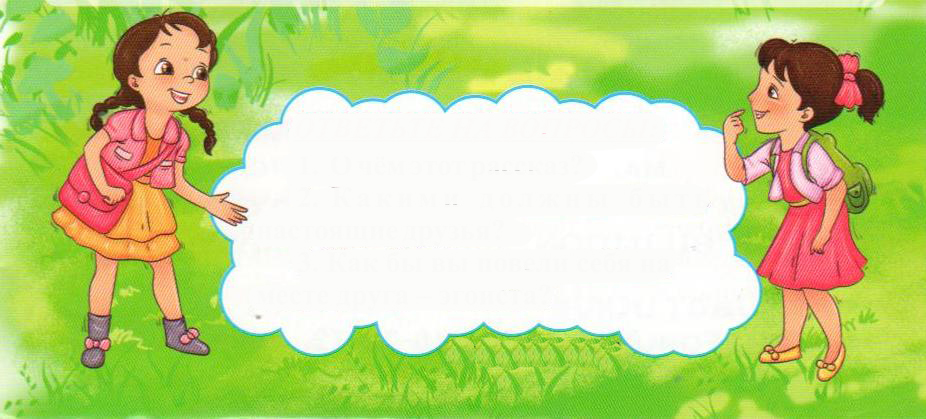 Нужно прочитать предложение 
  с  верной интонацией и обратить особое  внимание  на   последова-   
  тельность описываемых действий.
Какие знаки могут стоять между частями БСП?
Основных знаков всего четыре:
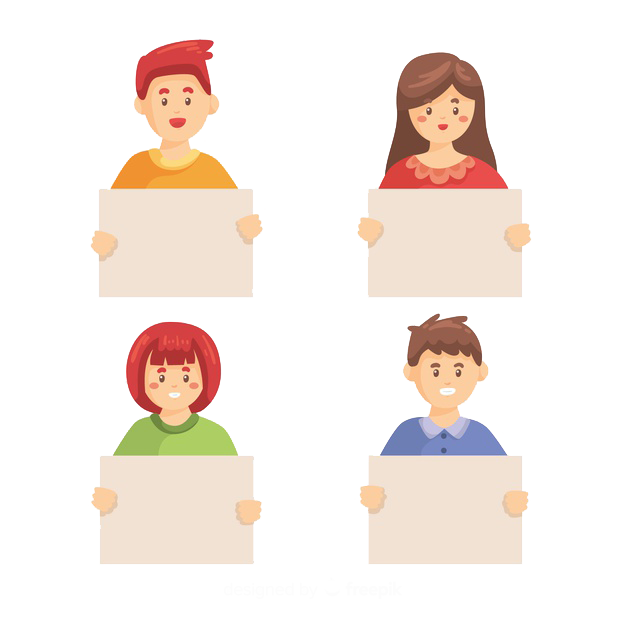 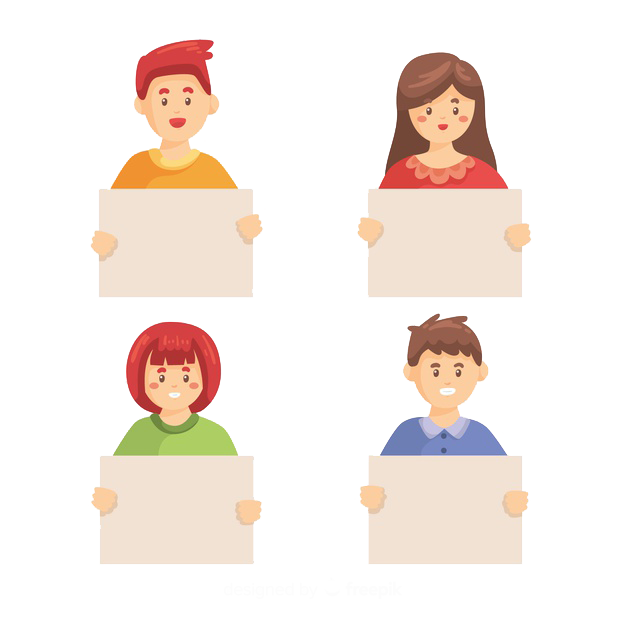 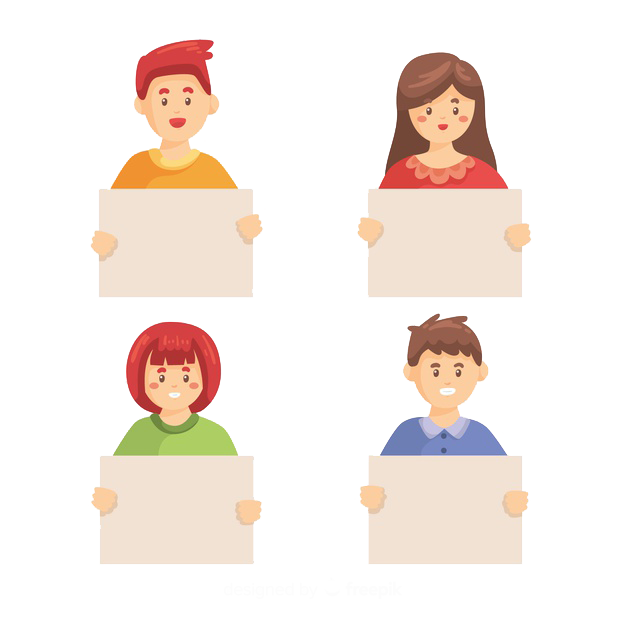 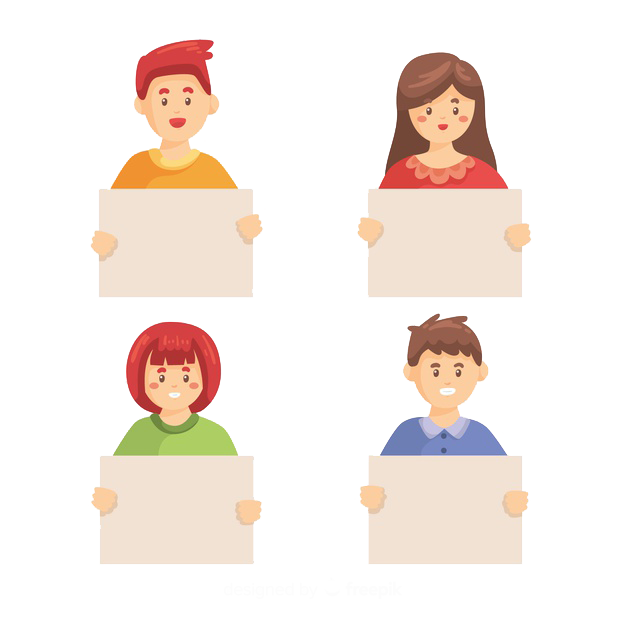 ,
-
;
Запятая
Двоеточие
Тире
:
Точка с запятой
Сегодня на уроке мы рассмотрим случаи постановки двоеточия в БСП.
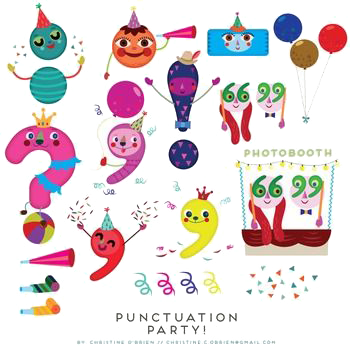 ДВОЕТОЧИЕ   ставится,    если
Пример:  Большинство сходилось 
на одном: старые законы не годятся.

   Как мы видим, второе предложение раскрывает содержание первого.

   Между частями БСП мы можем поставить «а именно», а смысл сохранится.
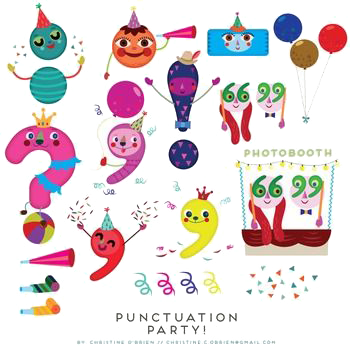 ДВОЕТОЧИЕ  ставится,  если
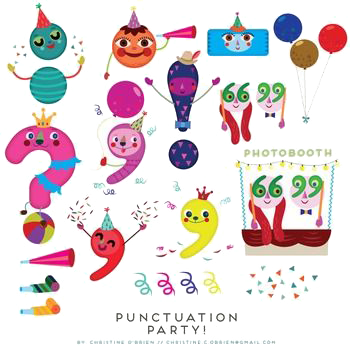 2) Пример: Ни одной птицы не было слышно: все приютились и замолкли.

   Второе предложение указывает 
причину того,  о чем говорится 
в первом.

   Здесь между 1-й и 2-й частями БСП
 мы можем поставить союз «потому что».
ДВОЕТОЧИЕ  ставится,  если
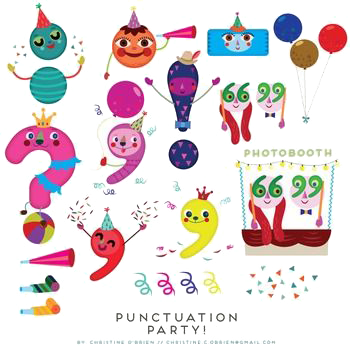 3) Пример: Вдруг я чувствую: кто-то берет меня за плечо и толкает.

   В данном случае второе предложение дополняет смысл первого. 
   Для уточнения этих отношений можно вставить «что».
ДВОЕТОЧИЕ  ставится,  если
4) Пример: Сережа оглянулся: пожар охватывал школу все больше и больше.

   В первом предложении опускаются 
слова:  «и  увидел»,  «и   услышал», 
«и почувствовал».   Они   называются глаголами  восприятия.
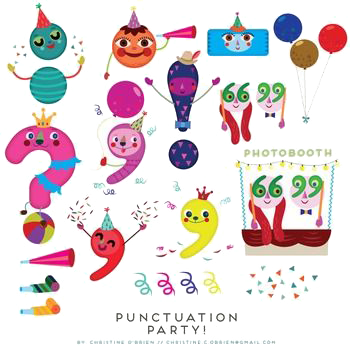 ДВОЕТОЧИЕ ставится, если:
Выполните   упражнение
1) Только в одном друзья были похожи друг на друга оба были талантливы и умели добиваться поставленной цели. 
2) Знание   возбуждает  любовь  чем  больше  знакомишься 
с наукой тем больше любишь ее.
3) Настоящий писатель это то же что древний пророк он видит яснее чем обычные люди. 
4) В доме мало-помалу нарушилась тишина в одном углу где-то скрипнула дверь послышались по двору чьи-то шаги. 
5) Костер разгорался огонь одолел влагу и охватил груду сучьев и листвы прыгая озорными острыми язычками.
1)Только в одном друзья были похожи друг на друга: оба были талантливы и умели добиваться поставленной цели. 
2)Знание   возбуждает  любовь:  чем  больше  знакомишься  с наукой, тем больше любишь ее.
3) Настоящий писатель - это то же, что древний пророк: он видит яснее, чем обычные люди. 
4)В доме мало-помалу нарушилась тишина: в одном углу где-то скрипнула дверь, послышались по двору чьи-то шаги. 
5)Костер разгорался: огонь одолел влагу и охватил груду сучьев и листвы, прыгая озорными острыми язычками.
Преобразуйте  сложноподчинённые предложения  в   бессоюзные   сложные
с двоеточием. Сделайте схемы БСП.
  Уж татары по мне лучше, потому что они хоть непьющие.
               [-  =], (потому что - =).
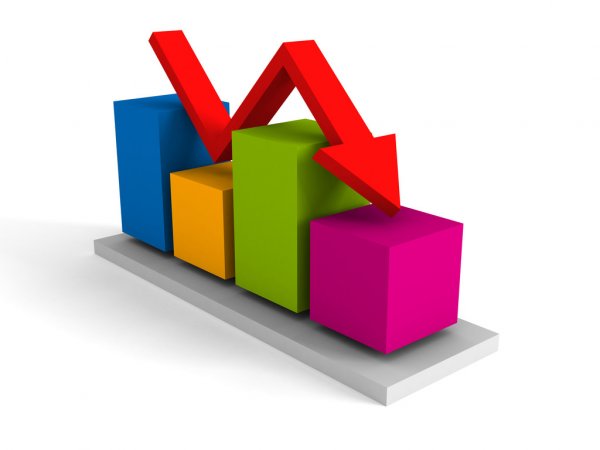 1) Уж татары по мне лучше, потому что они хоть непьющие.
              [-  =], (потому что - =).

    Уж татары по мне лучше: они хоть непьющие.
                [-  =] : [-  =].
2)   Я тотчас увидел,  что это был повеса  Азамат.
              [-  =], (что = -).
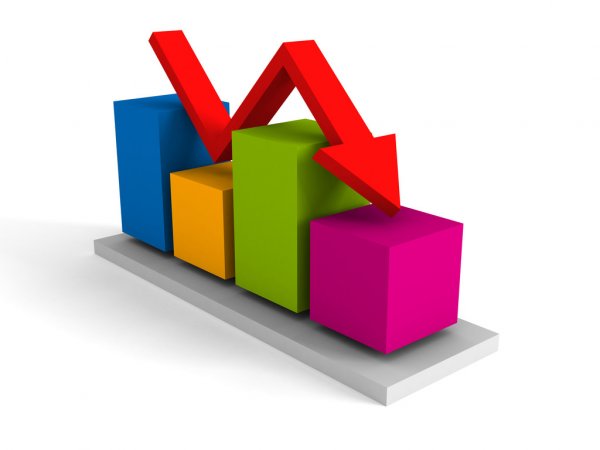 2)   Я тотчас увидел, что это был повеса Азамат.
              [-  =], (что = -).

Я тотчас увидел: это был повеса Азамат.
                [-  =] : [=  -] .
3)   Он   поднял   глаза  и   увидел,  что  над Машуком торжественно и радостно сияло небо.
                    [-  = и =], (что = -).
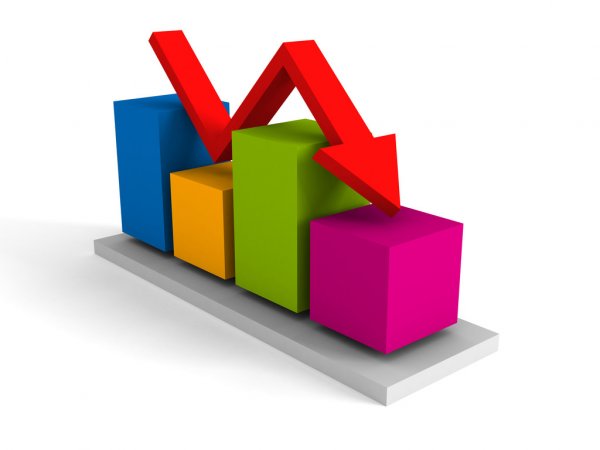 3)   Он поднял глаза и увидел, что над Машуком торжественно и радостно сияло небо.
                    [-  = и =], (что = -).
       Он поднял глаза и увидел:  над Машуком торжественно и радостно сияло небо.
                    [-  = и =] : [=  -].
Расставьте  знаки препинания и  объясните  свой  выбор.
Я говорил  тебе(?) ни счастия,   ни славы  мне  в  мире  не найти. 
Непогода   затягивалась (?) ливень  то лил  беспрестанно, то из-за  туч  проглядывало  скупое  солнце.
Я взглянул  на море (?) нигде не было никакого  движения. 
Герой  Нашего Времени,  милостивые   государи   мои, точно портрет, но не одного  человека (?) это портрет, составленный из пороков  всего  нашего поколения.
Я говорил  тебе: ни счастия,   ни славы  мне  в  мире  не найти.                                                                                    (что,  изъяснение)
Непогода   затягивалась: ливень  то лил  беспрестанно, то из-за  туч  проглядывало  скупое  солнце.                                                              (а именно,  пояснение)
Я взглянул на море: нигде не было никакого движения.                       (и увидел, что,  изъяснение)
Герой  Нашего Времени,  милостивые   государи   мои, точно портрет, но не одного  человека: это портрет, составленный из пороков  всего  нашего поколения.                                                                         (а именно, пояснение)
Проверим
Выпишите номера БСП, между частями которых следует поставить двоеточие.
Я доверяю любящим они великодушны.
Поспешишь людей насмешишь.
Тихо пахать не годится вместо хлеба трава уродится. 
Я поглядел кругом торжественно и царственно стояла ночь.
 Май холодный год хлебородный.
  Шлагбаум опустили  приближался  скорый  поезд.
За  всё  браться ничего  не  сделать.  
Я  знаю   вы  не  осудите меня.
Проверим
Двоеточие в предложениях  1,3,4,6,8
1.  Я доверяю любящим: они великодушны.
3.  Тихо пахать не годится: вместо хлеба трава уродится. 
4.  Я поглядел кругом: торжественно и царственно стояла ночь.
6.   Шлагбаум опустили:  приближался  скорый  поезд.
8.  Я  знаю:   вы  не  осудите меня.
Задания для самостоятельного выполнения
1) Выписать  пять-шесть БСП  с двоеточием  из произведений художественной  литературы   и  объяснить  постановку знаков   препинания.
2)  Написать  сочинение-рассуждение   на  тему  «Роль двоеточия  в  предложении».